Les Saveurs
     de Saint Martin
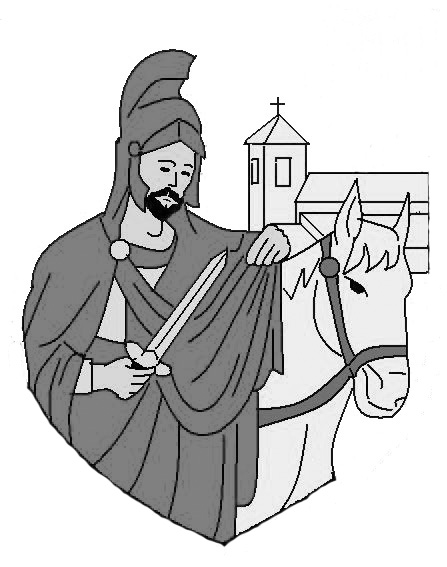 Maxime Dupuy       Rôtisserie
Eric Feytit              Producteur de Légumes
Yann Garrido          Plats Cuisinés Asiatiques
Jacques Legoffe    Producteur de Miel
Mme Eymas           Plats Cuisinés Mauriciens
M Raël               Paëlla
Dépôt de Pain
Huîtres
dès le 28 février 2021
tous les dimanches matin
Marché Place de l’Eglise